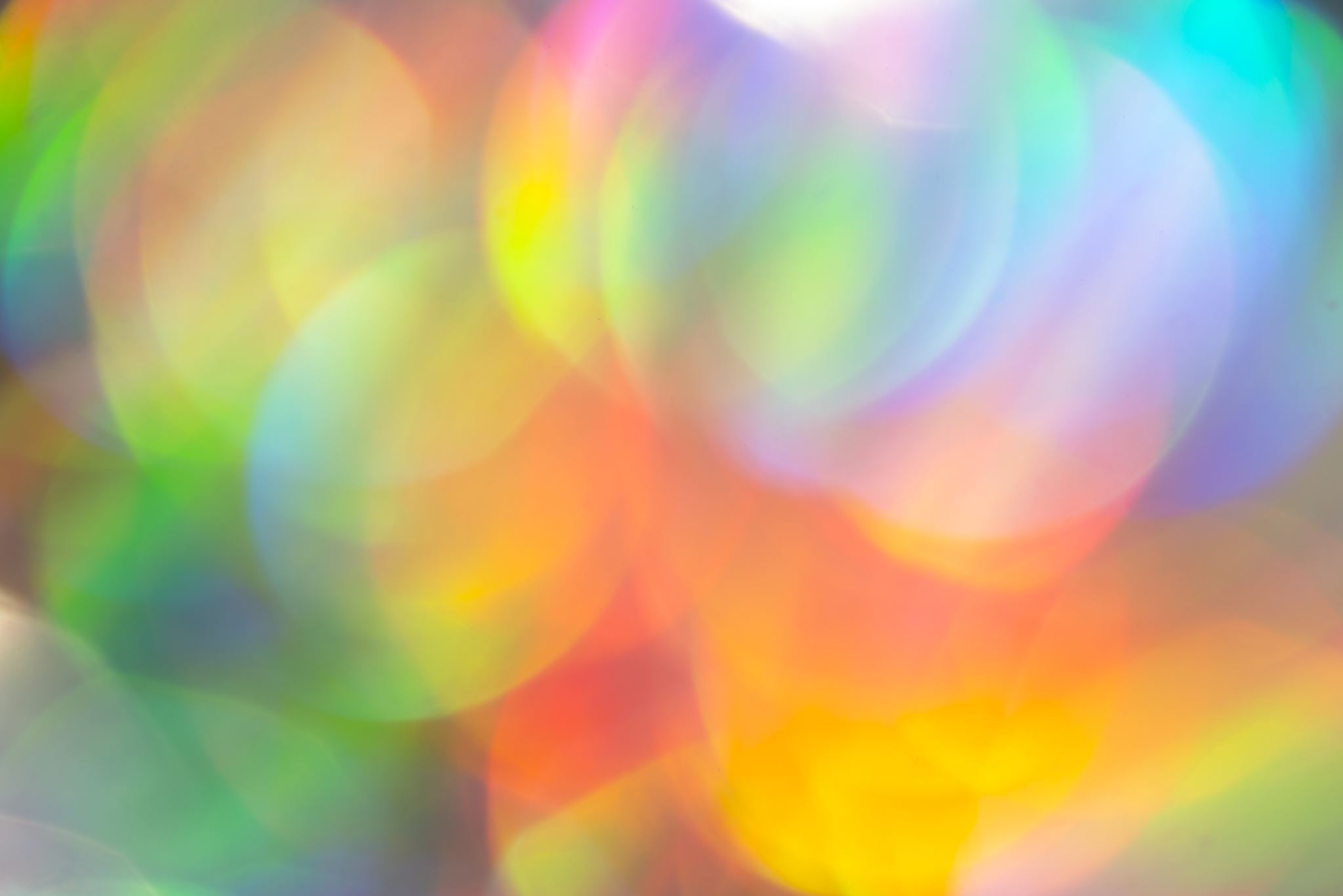 Agree or Disagree‘Othello’
Ms. Deasy
Instructions
Read the statement.
Go to the side of the room which matches how you feel about the statement.
 Be prepared to defend your side.
 You can switch sides at any time.
I could never forgive a boyfriend or girlfriend who cheated on me.
AGREE
DISAGREE
Honesty is the best quality in a friend.
AGREE
DISAGREE
A person’s reputation is their most valuable possession.
AGREE
DISAGREE
Sometimes money can buy love.
AGREE
DISAGREE
Sometimes one has to compromise their morals.
AGREE
DISAGREE
People are either born good or evil.
AGREE
DISAGREE
Rumors start with a truth.
AGREE
DISAGREE
Love can solve any problem
AGREE
DISAGREE
It is okay to get married without your family’s approval.
AGREE
DISAGREE
The truth will always come out atsome point
AGREE
DISAGREE
Jealously is inherent to humannature
AGREE
DISAGREE
Women have less freedom than men.
AGREE
DISAGREE